内盘外聘 
      “找到关键业务人才”
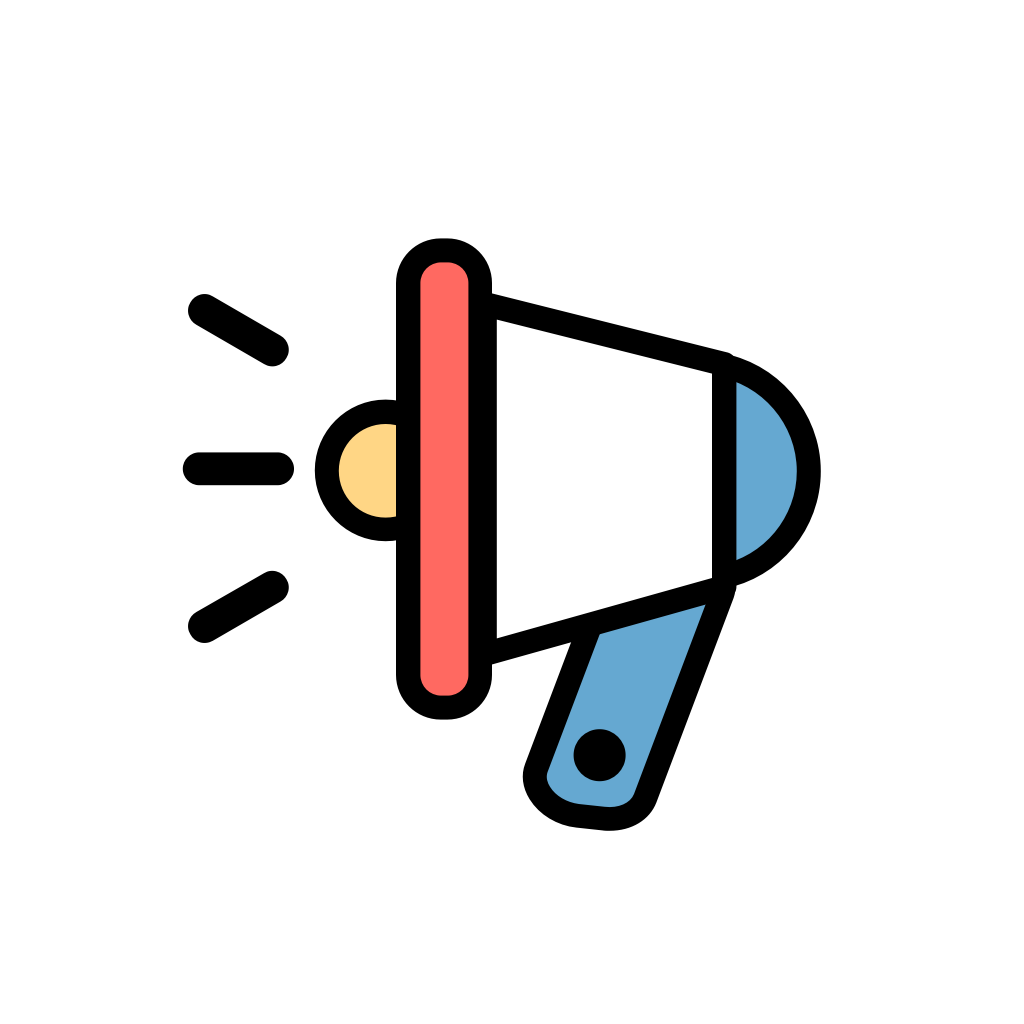 后疫情时代，招聘众生相？
暂缓招聘计划，等
业务复苏以后再说
简历投递数量明
显降低，找人难
业务变化，临时
调整招人要求
求职者意向弱， 稳定为先
校招改为“云宣讲”
… …
后疫情时代，HR的压力
选错人的成本，变得更高了吗？

这人是招还是不招？
选才是个技术活，面试官的准备 好了么？选错人谁背锅？

数字化时代变化速度快，选才要求 有哪些趋势？我应该如何指导业务？
招聘停滞了，面试技巧不需要了吗？
招聘
向上管理老板
将不合适的员工 淘汰出团队
员工面谈
能力
高管教练
绩效考核/回顾
向团队布置任务
人才盘点
面试官的感受
面试官觉得自己因为填补职位空缺 压力降低标准
面试官认为制定用人决策的信息不充分，
缺乏收集的技巧
企业没有统一、系统的选才方法和体系
企业没有清晰的招聘人才的要求
面试是个技术活
面试是个技术活
什么叫做一场好的面试？
一场好的面试——
宾主尽欢！目的达成！
面试官：  收集到信息 能做出判断 聊得愉快
候选者:
聊的愉快
对岗位/公司/工作内容有了理解
对面试的建议
贴近业务
事
数据驱动
巅峰事例
人
动力适配
贴近业务-用人才画像解码业务挑战
面对“黑天鹅”，企业需调整战略重点，探索新的商业模式，人才标准有何新的变化？
知识
What people know
需要知道什么组织知识，
如流程、系统以及服务等
能力
What people can do
需要具备的能力
与工作成功或失败相关的 领导力行为
关键
业务挑战
经验
What people have do
需要做过什么 经验或工作挑战
个性
What people are
需要具备的特质 促使成功或导致
示例： 活下去，企业需要“悍将”
“悍将”关键业务挑战
能力
驱动创新与变革
商业直觉
积极追求结果
大胆授权
深化协同合作
数字化敏锐度
个性
进取心
坚忍不拔
自信果断
适应力
商业洞察，找到创新机会
快速执行与自我突破
建立共生的合作环境
激励士气，组建“特战队”
面试盘点：“悍将”能力+个性测验
100
能力
个性
野心
80
敏捷
开放态度
81
79
74
协同合作
结果导向
73
全局思维
领导意愿
60
62.5
授权
决策
质疑精神
50
匹配 指标
49
48.5
学习敏锐度
坚韧性
40
影响力
成就他人
31
32
辅导
计划与组织
20
建立伙伴关系
0
测评库
对面试的建议
人才画像，明确目标
贴近业务
评鉴数据，能力+个性
数据驱动
巅峰事例

动力适配
怎么样做到一场好的面谈？
一场好的面谈
QUIZ
面试技巧：
提问技巧
跟进技巧
被面试者:
状态正常
面试官：
目标明确
技能具备
面试组织与流程：
提前设计
运作良好
面谈是个技术活，流程化可增加胜算
流程
招聘选才 漏斗设计 面试分工
背调
新人成功起步
岗位职责和要求
录用
招聘渠道
面谈
盘点同理，流程可适当调整
胜任岗位的要求和收集信息的来源
80 企业认为软技能非常重要
面谈分工与数据整合
那么，其他面谈场景呢？
目标
流程
引导技巧
挖掘每个人独一无二的STAR
情况
任务
行动
结果
普通面试官与优秀面试官的核心差异
跟进提问！
辨别案例真假
有效评估面试者
找到被面试者的喜好
找到被面试者的动力
那么，其他面谈场景呢？
聆听
跟进
表达兴趣
任何人才盘点、招聘、发展场景皆可使用面谈
优先的面谈是科学和艺术的结合
良好的跟进问题是优秀的面试官发展的重点
金三银四变“金五银六”
疫情下，中高端人才需求依然强劲，预计将出现大面积反弹
吸引人才加入，你需要：
有竞争力的薪酬福利

有发展的晋升、培训体系

有吸引力的“第一印象”
最终目标：客观精准的的录用决策
【例:客户服务主管】
THANKS